Year 1 – Multiplication
Lesson 5 – making equal rows (arrays).
Recap
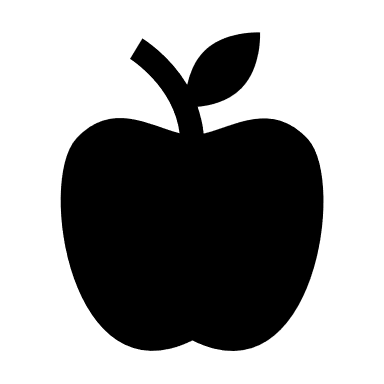 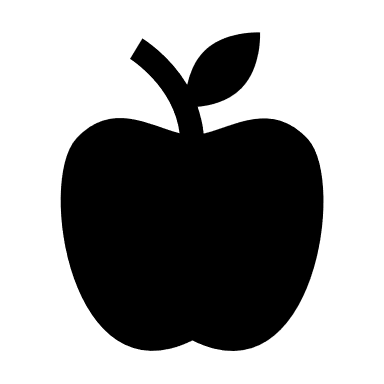 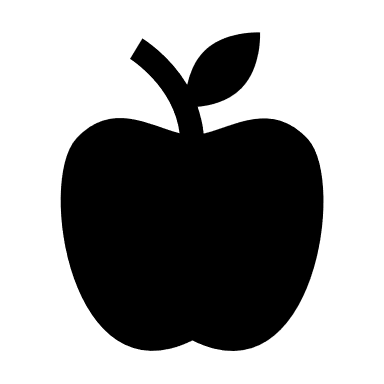 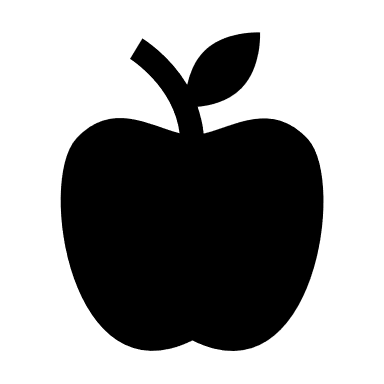 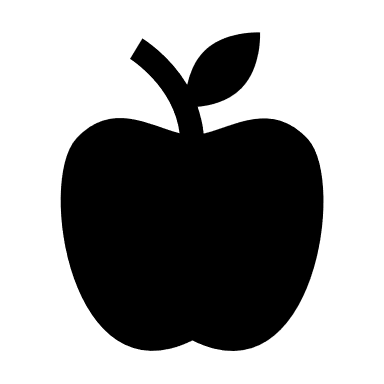 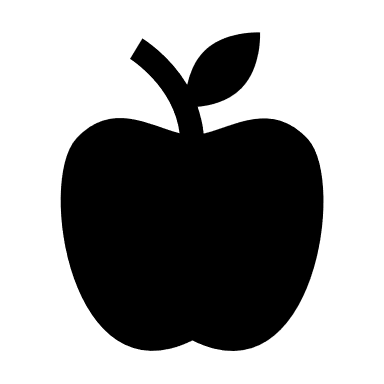 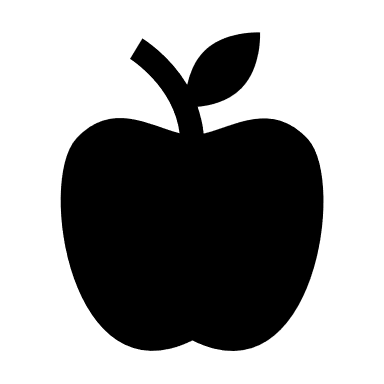 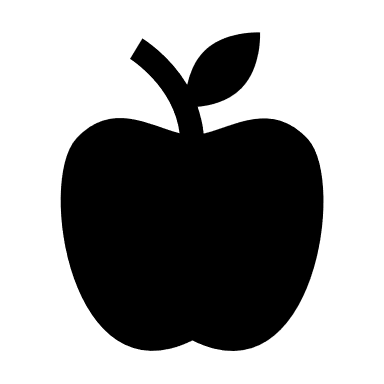 array
This is called an  ________
There are ___ rows
2
There are ____ in each row
4
4
There are ___ rows of ____
2
8
There are ___ altogether
Can you draw the matching array?
There are 3 rows. 
There are 4 in each row
Row 1
Row 2
12
There are ___ altogether.
Row 3
First check the number of rows.
Then check how many you need in each row.
Then count how many there are.
Can you draw the matching array?
Row 1
There are 4 rows. 
There are 2 in each row
Row 2
Row 3
8
There are ___ altogether.
Row 4
First check the number of rows.
Then check how many you need in each row.
Then count how many there are.
Can you draw the matching array?
Row 1
There are 2 rows. 
There are 8 in each row
Row 2
16
There are ___ altogether.
First check the number of rows.
Then check how many you need in each row.
Then count how many there are.